A-streptokokki
Arto Nieminen
Sisätautien ja infektiosairauksien erikoislääkäri
OYS ja K-PKS
Aluetartuntatautilääkäri, Oulun eteläinen ja Rannikko
Yleistä
Gram-positiivinen beetahemolyyttinen A-ryhmän streptokokki
Eli mikä?
Yleistä
Gram-positiivinen beetahemolyyttinen A-ryhmän streptokokki
Gram-värjäys on Hans Christian Joachim Gramin vuonna 1884 kehittämä bakteerien värjäysmenetelmä
Värjäyksen kulku: kristallivioletti  Lugolin jodiliuos  alkoholihuuhdonta  vastavärjäys punaisella safraniinilla
GRAM+  Värjäytyvät sinivioleteiksi  
GRAM-  Värjäytyvät punaisiksi
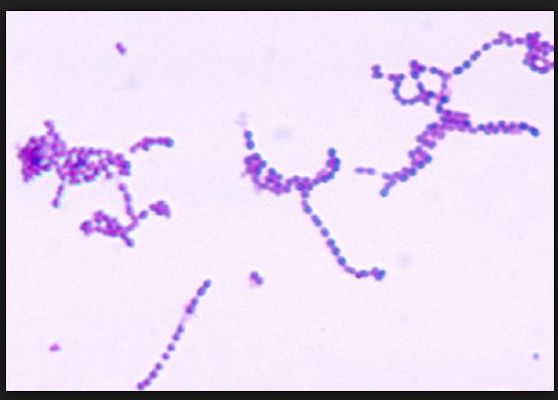 Yleistä
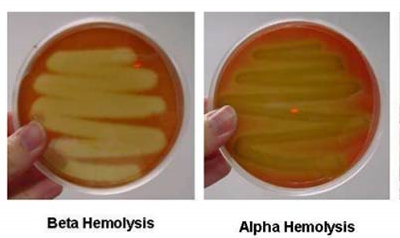 Gram-positiivinen beetahemolyyttinen A-ryhmän streptokokki
HEMOLYYSI = punasolujen hajoaminen, tutkitaan verta sisältävällä verimaljalla
Alfa-hemolyysi  epätäydellinen punasolujen hajoaminen
Beetahemolyysi  täydellinen punasolujen hajoaminen
Non-hemolyysi  ei hajoamista
Yleistä
Gram-positiivinen beetahemolyyttinen A-ryhmän streptokokki
Beetahemolyyttiset streptokokit jaotellaan soluseinän pinnalla olevien polysakkaridiantigeenien mukaan alaryhmiin (ns. Lancefieldin ryhmäantigeeni)
A, B, C, …
Yleistä
Gram-positiivinen beetahemolyyttinen A-ryhmän streptokokki
Strepto = kasvavat ketjuissa
Kokki = muodoltaan pallomainen
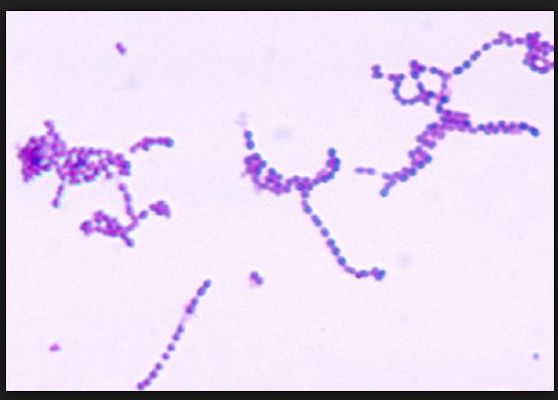 Yleistä
Gram-positiivinen beetahemolyyttinen A-ryhmän streptokokki
On nyt kaikille vanha tuttu
Rakenne
KAPSELI
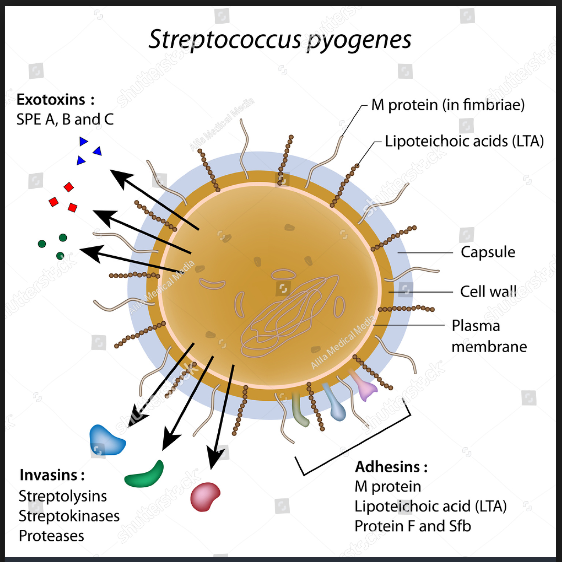 Uloimpana kerroksena on kapseli  hyaluronihappoa
Voi aiheuttaa ristireaktioita, koska ihmisen sidekudoksessa on myös hyaluronihappoa
Rakenne
2. KERROS
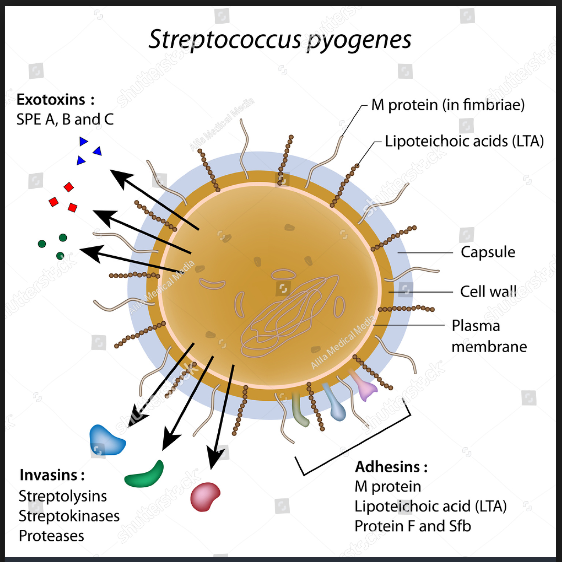 Seuraavassa kerroksessa on proteiineja
ns. M-proteiini on A-streptokokin tärkein virulenssitekijä
Kaikkien muiden proteiinien tehtävää ei tarkkaan tunneta
Rakenne
3. kERROS
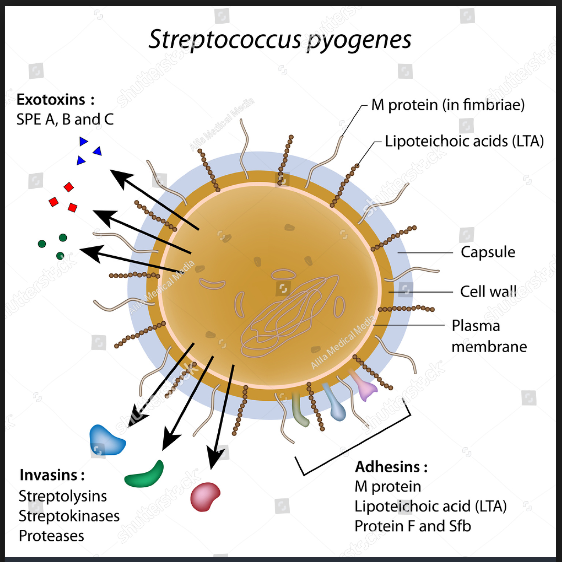 Kolmannessa kerroksessa sijaitsevat
Ryhmäspesifinen polysakkaridi
LTA-lipoteikkohappo  auttaa bakteeria kiinnittymään epiteelisolun pintaan
Rakenne
TOKSIINI
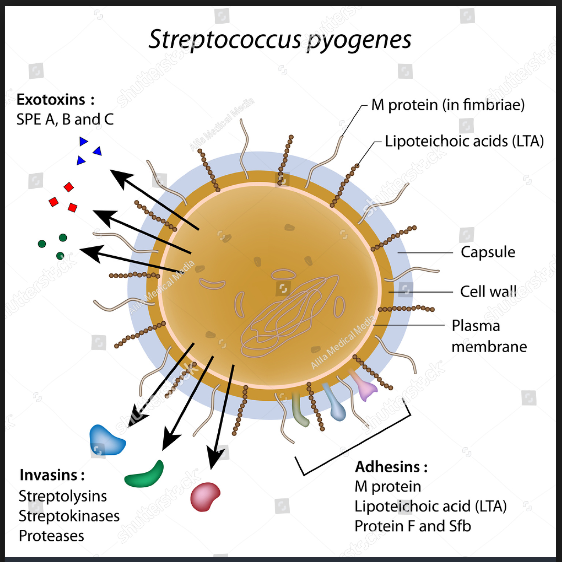 A-streptokokki tuottaa useita entsyymejä ja toksiineja
Hemolysiinit O ja S  saavat aikaan hemolyysin
Streptokinaasi, hyaluronidaasi, deoksiribonukleaasi  auttavat etenemisessä kudoksissa
Pyrogeeniset eksotoksiinit  esim. erytrogeeninen toksiini A liittyy tulirokkoon
Tartunta
Tarttuu helposti pisara- ja kosketusteitse, mutta se voi päästä elimistöön myös ihorikosta tai limakalvolta

Bakteeria levittävät oireilevien potilaiden ohella oireettomat kantajat

Väestössä oireeton nielukantajuus vaihtelee alle yhden ja 30 %:n välillä ikäryhmän ja epidemiologisen tilanteen mukaan (lapsilla n. 12 %)

Kroonisilla A-streptokokin kantajilla on hyvin vähäinen riski sairastua reumakuumeeseen tai muihin komplikaatioihin, joten kantajille ei aloiteta mikrobilääkehoitoa, ellei kyseessä ole epidemia tai taustalla aiemmin sairastettu reumakuume
Ilmaantuvuus
Ilmaantuvuus:

Nielutulehdusten vuoksi tehdään yli 800 avohoidon käyntiä 10 000 potilasvuotta kohden ja A-streptokokki aiheuttaa 15-30 % lasten ja 5-10 % aikuisten nielutulehduksista

Euroopassa invasiivisten A-streptokokkitautien ilmaantuvuus on noin 2-5/100 000 ihmistä

Suomessa tartuntatautirekisterin mukaan invasiivisten A-streptokokkitapausten ilmaantuvuus oli vuonna 2015 noin 3,5/100 000 asukasta
Tyypilliset infektiot
Skaala A-streptokokin aiheuttamista infektioista on melkoinen!
A-streptokokin kutsumanimet tappajabakteeri, superstreptokokki ja lihansyöjäbakteeri kertovat sen pahamaineisesta luonteesta

Lievimmillään aiheuttaa kiusallisia ihoinfektioita, kuten märkärupea tai perianaalidermatiittia (ns. peppuangiinaa)

Vaikeimmillaan aiheuttaa rajuja jopa kuolemaan johtavia syviä ja nopeasti eteneviä bakteeri-infektioita
Tyypilliset infektiot
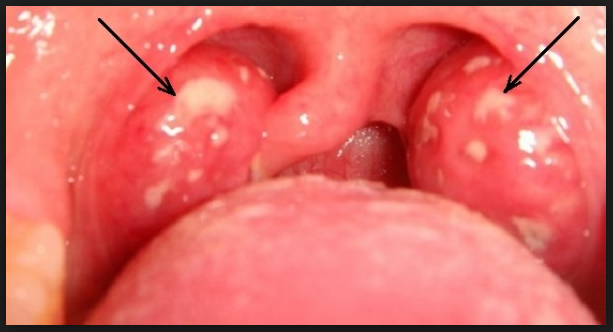 Nielutulehdus
Tärkein ja tavallisin A-streptokokkitauti
Oireet:
Kurkkukipu
Nielurisojen voimakas tulehdus
Aristavat imurauhaset leuan alla ja kaulalla
Kuume
Voi levitä nielusta ja aiheuttaa esim. otiitin, sinuiitin tai pneumonian
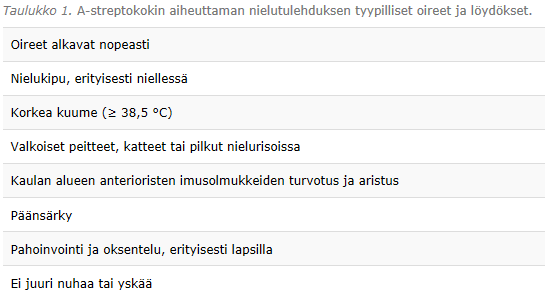 Tyypilliset infektiot
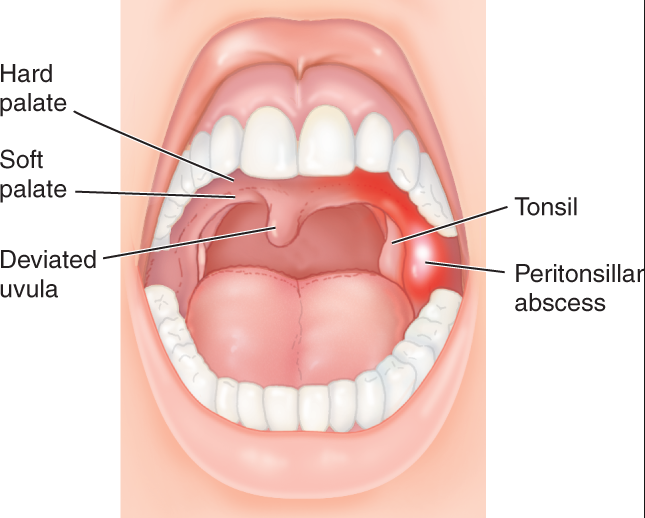 Nielutulehdus
KOMPLIKAATIOT
Peritonsillaarinen abskessi
Tulehdus levinnyt nielurisoista ympäröiviin kudoksiin
Aiheuttaa todella vaikean nielemiskivun ja toispuolisen turvotuksen
Vaatii antibioottihoidon lisäksi paiseen kirurgisen avauksen
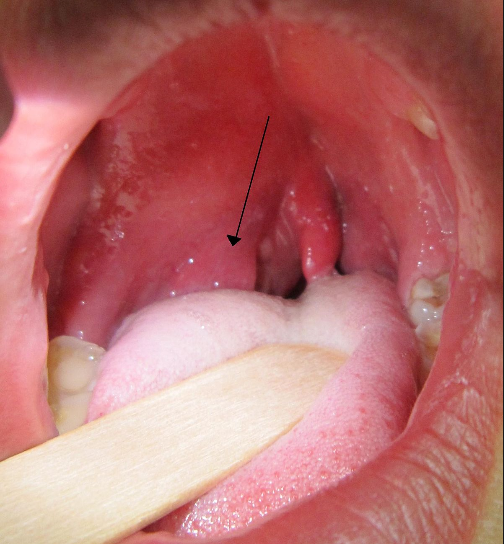 Tyypilliset infektiot
NIELUTULEHDUS
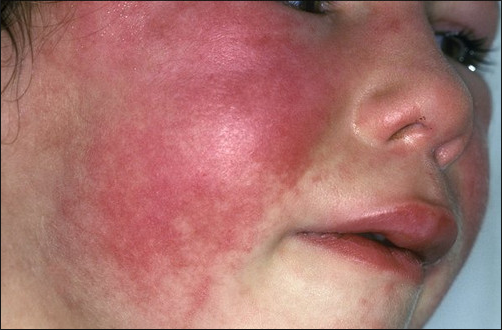 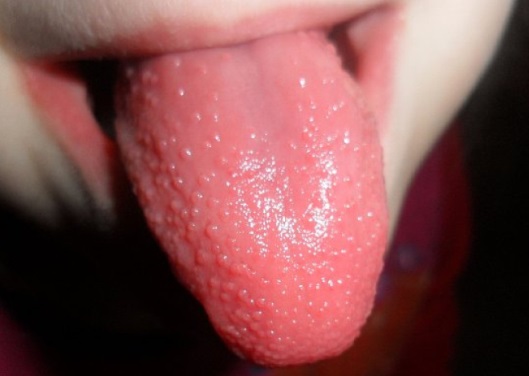 KOMPLIKAATIOT
Tulirokko (scarlatina)
Kehittyy, jos streptokokki tuottaa erytrogeenista toksiinia, eikä potilaalla ole vasta-aineita
Ilmenee yleensä nieluinfektion aikana, mutta voi liittyä muihinkin A-streptokokki-infektioihin
Punoittava pienipilkkuinen ihottuma
Kasvot punaiset, suun ympäristö kalpea, kehittyy yleensä toisena  sairastamispäivänä, häviää viikossa, pitkäaikainen ihon pintakerrosten hilseily
Mansikkakieli
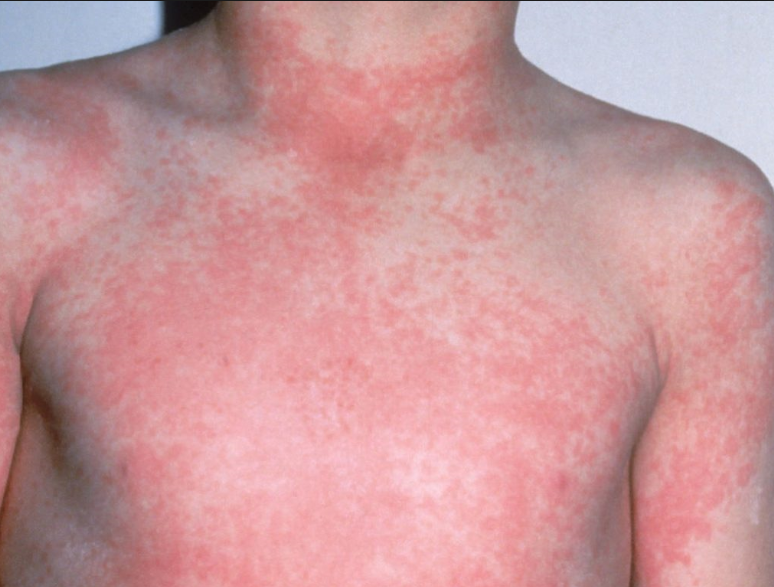 Tyypilliset infektiot
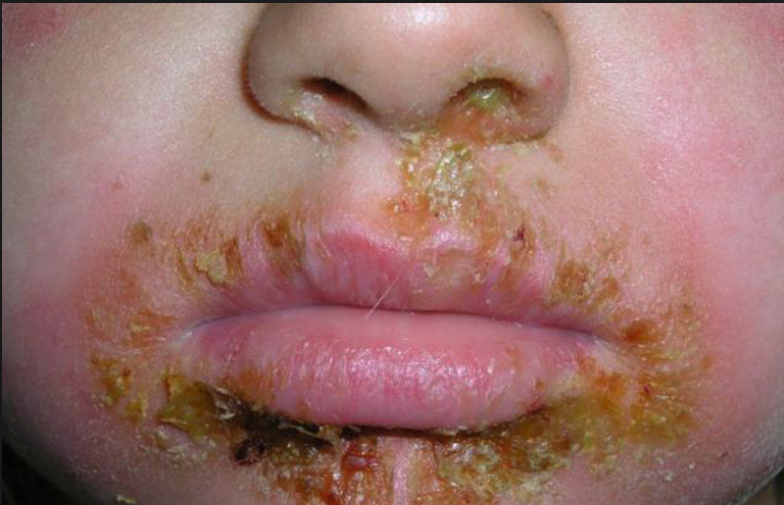 IHOINFEKTIOT
Märkärupi (impetigo)
Pinnallinen, erityisesti lapsilla esiintyvä ihoinfektio
Myös S.aureus voi aiheuttaa
Atopia altistaa  jos iho on jatkuvasti rikki
Tyypilliset infektiot
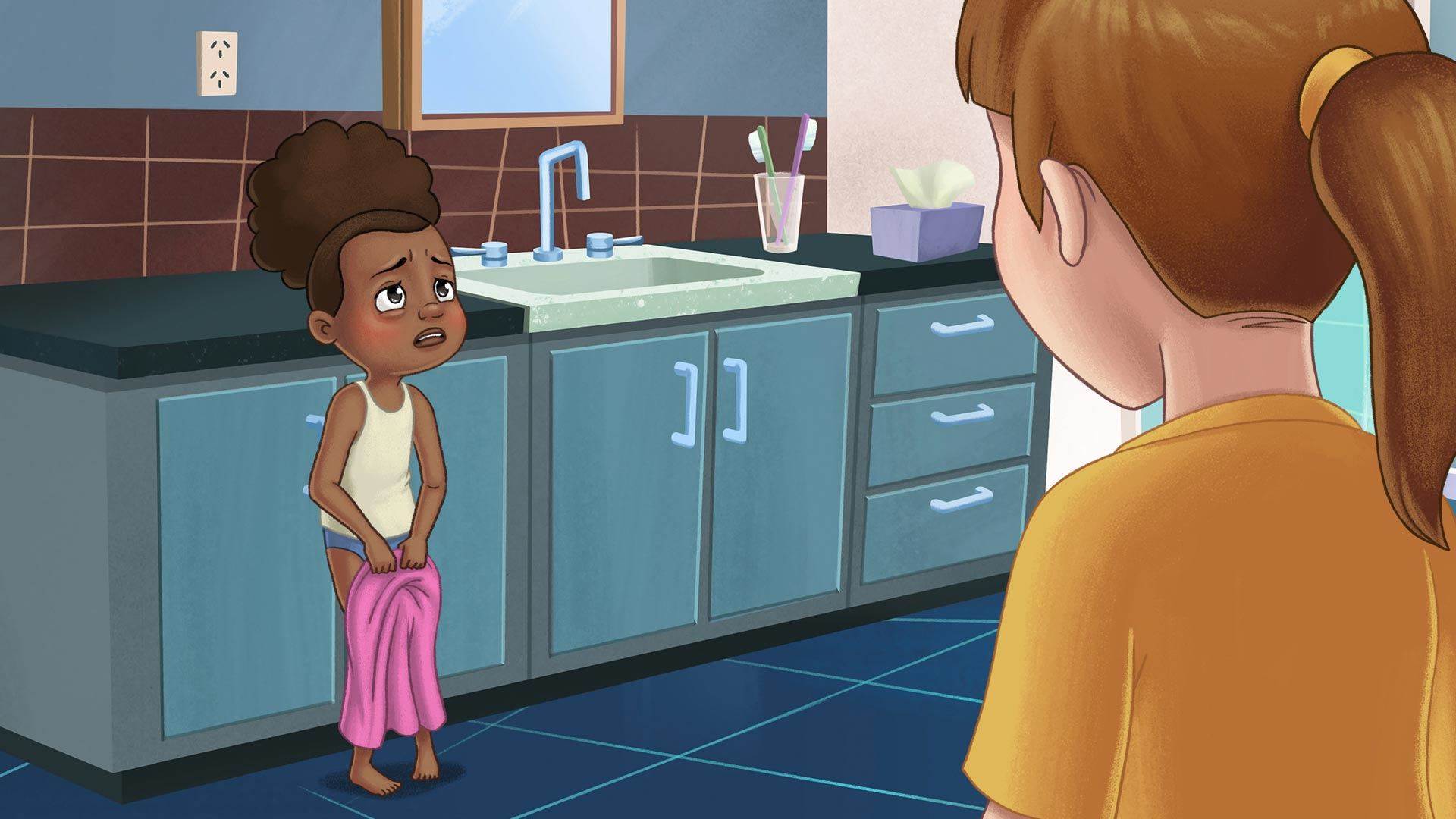 Perianaalidermatiitti
Yleisimmin lapsilla tavattava peräaukon ihon ympärillä esiintyvä kutiseva ja punoittava ihottuma

Vulvovaginiitti
Tavallisimmin prepubertaalisilla pikkutytöillä
Häpyhuulten punoitus ja kutina, märkäinen vuoto emättimestä
Tyypilliset infektiot
IHOINFEKTIOT
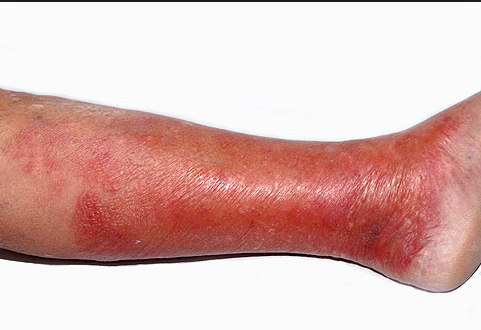 Ruusu (erysipelas) / selluliitti
Yleensä aikuisilla tavattava ihon ja ihonalaiskudoksen infektio
Myös S.aureus tai C- ja G-ryhmän streptokokit voivat aiheuttaa
Iholla todetaan voimakas, tarkkarajainen punoitus ja turvotus, iholle voi ilmaantua rakkulointia
Yleisoireet: kuume, pahoinvointi, vilunväristykset
Tyypillisesti alaraajassa, mutta esim. kasvoissa, yläraajassa mahdollinen
Muut infektiot
Ruokamyrkytykset
Voi aiheuttaa ruokamyrkytysepidemian levitessään elintarvikkeen (maito, kananmuna, liha) välityksellä  tällöin bakteeri on useimmiten peräisin kuumentamattomana tarjottavan elintarvikkeen valmistajan nielusta
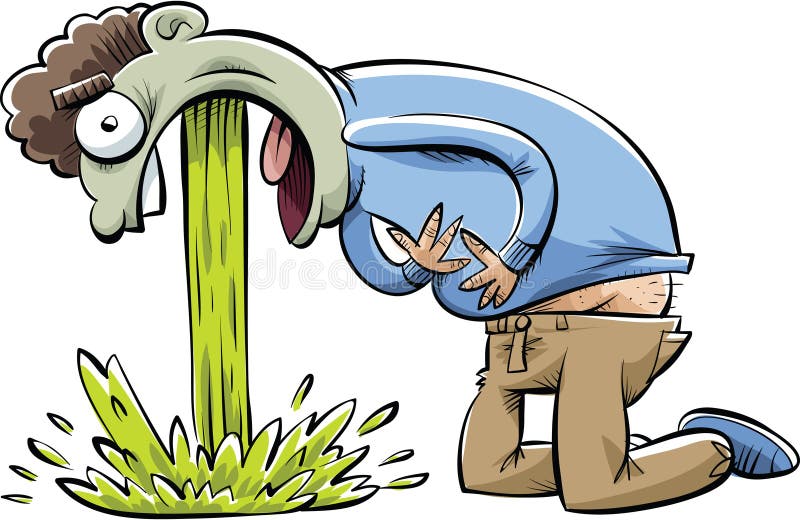 Vakavat infektiot
INVASIIVINEN A-STREPTOKOKKI-INFEKTIO
TOKSINEN SOKKI-OIREYHTYMÄ
Bakteremia, pneumonia, meningiitti…
Sepsis voi liittyä mihin tahansa A-streptokokki-infektioon (tyypillisimmin kuitenkin saa alkunsa iholta)
Tutkimuksissa kuolleisuus n.      10 % luokkaa
Puerperaalisepsis on vaikea synnytyskomplikaatio
Nykyään Suomessa harvinainen
A-streptokokin aiheuttama infektio ja siihen liittyy:
Hypotensio
JA vähintään 2 seuraavista:
Munuaisten vajaatoiminta
Koagulopatia (hyytymishäiriö)
Maksavaurion merkit
ARDS (monielinvaurio)
Vakavat infektiot
MUUT vAIKEAT TAUDINKUVAT
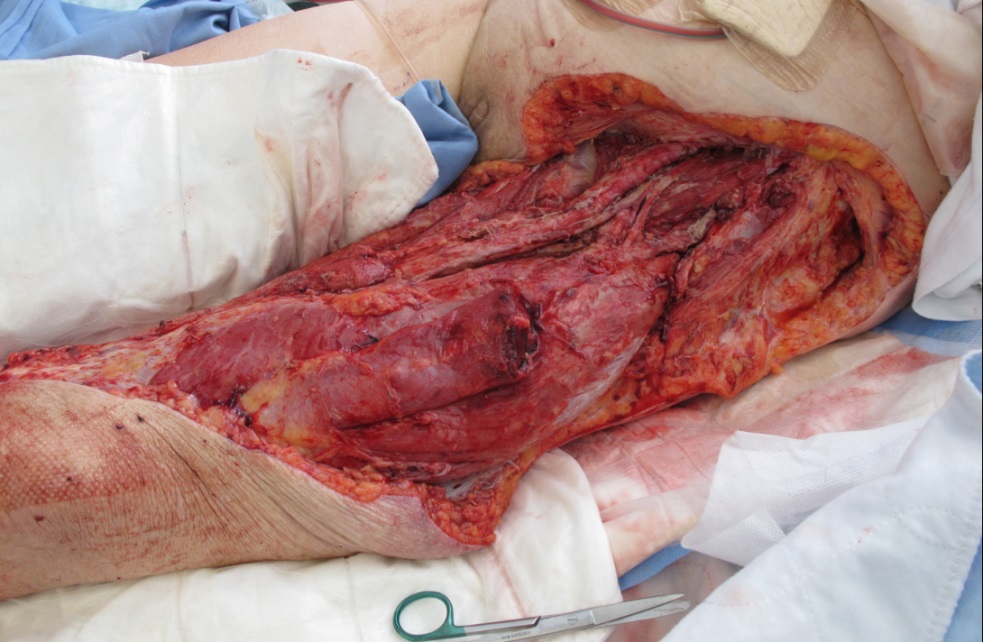 Primaari peritoniitti
Purulentti niveltulehdus
Nekrotisoiva faskiitti  Tilanne plastiikkakirurgisen operaation jälkeen

Joudutaan usein laajoihin kuolioalueiden revisioihin potilaan pelastamiseksi
Tartuttavuus
Nielusta ja iholta leviää kosketus- ja pisaratartuntana lähikontakteihin
Nieluinfektio, tulirokko tai invasiivinen infektio on tartuttava viikon ajan ennen oireiden alkua
Märkärupi tai muu lievä ihoinfektio on tartuttava vasta kun oireet ovat alkaneet
Itämisaika on tyypillisesti 1-4 vrk, mutta voi olla joskus reilusti pidempikin
Diagnostiikka
Kliininen diagnostiikka:
Tyypilliset oireet / kliiniset löydökset
Nielun streptokokkiviljely (Ps-StrVi)
Antigeenitesti (StrAAg)
Muun infektioalueen bakteeriviljely (Pu-BaktVi2)
Hoito
A-streptokokki on herkkä penisilliinille
Nielutulehduksissa 10 vrk, ihotulehduksissa vaikeusasteen mukaan, invasiivisissa vakavissa taudeissa riippuen hoitovasteesta

Penisilliiniallergisille kefalosporiini tai klindamysiini

Vakavissa taudeissa ab-hoito aloitetaan suonensisäisesti
Yleensä penisilliinijohdoksen ja klindamysiinin yhdistelmällä (klindamysiini vähentää streptokokin toksiinien tuotantoa)
Hoito
Streptokokin herkkyys antibiooteille
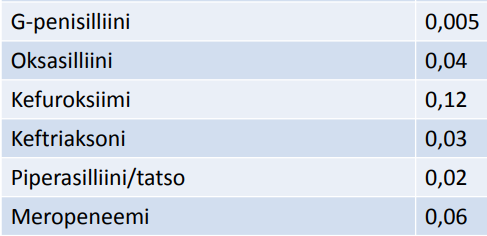 Beetalaktaamien MIC-arvoja (µg/ml) Streptococcus pyogenesta kohtaan (Mendell-oppikirja)
A-Streptokokkiepidemiat
A-streptokokkiepidemia
Epidemian määritelmä:
1 kk sisällä on todettu streptokokki A:n aiheuttama:
Nieluinfektio
Tulirokko
Märkärupi
Perianaalidermatiitti
Vulvovaginiitti
Perheessä tai pienessä laitosryhmässä kahdella tai useammalla henkilöllä
Suuremmassa laitosryhmässä 3–5 henkilöllä ryhmän koosta riippuen (n. 20 % henkilöistä sairastunut)
A-streptokokkiepidemia
Streptokokkiepidemia päiväkodissa tai koulussa  Tyypillinen asia, johon tartuntatautilääkäri joutuu ottamaan kantaa
1 kk sisällä pienessä ryhmässä 2 tai useampi sairastunutta tai isommassa ryhmässä vähintään 20%

THL:llä hyvät ohjeet  suora lainaus THL:n ohjeesta:
Päiväkotiepidemiassa näytteet otetaan kyseisen ryhmän lapsista ja lisäksi vain oireisilta työntekijöiltä. Näytteet otetaan myös lasten oireisilta perheenjäseniltä tai vaihtoehtoisesti viljelypositiivisten lasten kaikilta perheenjäseniltä
A-streptokokin aiheuttamat epidemiat
Näytteenotto
Kaikilta tutkittavilta mahdollisimman pian ja samanaikaisesti
Kaikilta tutkittavilta nieluviljely (THL:n ohje)
Jos oireita iholla, peräaukolla tai genitaalialueilla  bakteeriviljely myös näiltä alueilta
A-streptokokin aiheuttamat epidemiat
Näytteenotto
Hoitolaitos- ja varuskuntaepidemiat
Näytteet myös ryhmän kanssa läheisessä kanssakäymisessä olevilta henkilökunnan jäseniltä
Esim. samassa tilassa majoittuvat, yhteiseen ruokailuun osallistuvat
Päiväkotiepidemiat
Näytteet otetaan:
Ryhmässä olevilta lapsilta
Oireisilta työntekijöiltä
Lasten oireisilta perheenjäseniltä TAI StrA+ lasten kaikilta perheenjäseniltä
A-streptokokin aiheuttamat epidemiat
Näytteenotto
Joskus pienten ryhmien (esim. muutama perheenjäsen tai muutaman lapsen perhepäivähoitoryhmä) kohdalla voidaan harkita koko ryhmän mikrobilääkehoitoa ilman näytteenottoa:
Jos jollain ryhmän jäsenellä on todettu A-streptokokki-infektio edeltävän kuukauden aikana
JA
Ryhmän keskuudessa on kliinisen kuvan perusteella käynnissä streptokokki A -epidemia
A-streptokokin aiheuttamat epidemiat
Antibioottien käyttö epidemian torjunnassa
Viljelypositiivisille ja niille, joilla on A-streptokokki-infektioon sopiva taudinkuva
10 vrk kuuri penisilliiniä (allergisille kefaleksiini tai klindamysiini)
Päiväkodista, koulusta tai työpaikasta tulee olla pois 1 vrk ab-kuurin aloituksesta
A-streptokokin aiheuttamat epidemiat
Muita torjuntatoimia
Muistutetaan hyvästä käsihygieniasta (erityisesti yskimisen ja niistämisen jälkeen), mutta myös ennen ruuan laittoa tai ruokailua ja WC:ssä käynnin jälkeen
Tarkistetaan pottien ja WC -tilojen pesuohjeet
Päiväkodissa ja kodinomaisissa laitoksissa henkilökuntaa voidaan opastaa käyttämään käsien pesun lisäksi käsidesiä
A-streptokokin aiheuttamat epidemiat
Entä jos epidemia pitkittyy?
Jos aiemmin mainitut toimet eivät riitä, vaan A-streptokokkiepidemia pitkittyy  laajennetaan näytteenottoa:
Jos tutkittiin vain oireiset perheenjäsenet, nyt myös streptokokkiviljelypositiivisten oireettomat perheenjäsenet
Päiväkodin kaikki työntekijät
Jos näytteiden ottoa ei saada kattavasti järjestymään ja epidemia jatkuu
Voidaan harkita koko ryhmän hoitamista samaan aikaan
Yhteenveto
A-streptokokkitautien kirjo on laaja: vakavuus vaihtelee lievästä ihoinfektiosta hengenvaaralliseen septiseen tulehdukseen

Oireeton nielukantajuus varsinkin lapsilla on yleistä  ei vaadi hoitoa, jos kyseessä ei ole epidemiatilanne

Ensisijainen lääke streptokokkitautien hoitoon on penisilliini

Streptokokki voi aiheuttaa epidemioita esim. varuskunnissa, kouluissa tai päiväkodeissa
Lähteet
THL

Duodecim, Mikrobiologia, oppikirja-artikkeli

Vuorela ym: A-ryhmän streptokokki voi aiheuttaa epidemian. Suomen Lääkärilehti 2017;72(1-2):51-56.

Sanford Guide